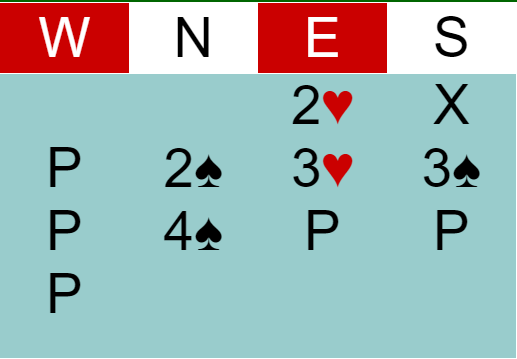 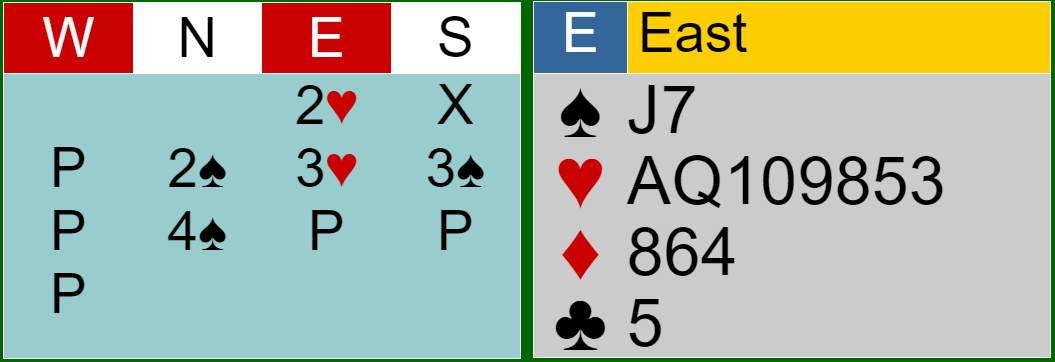 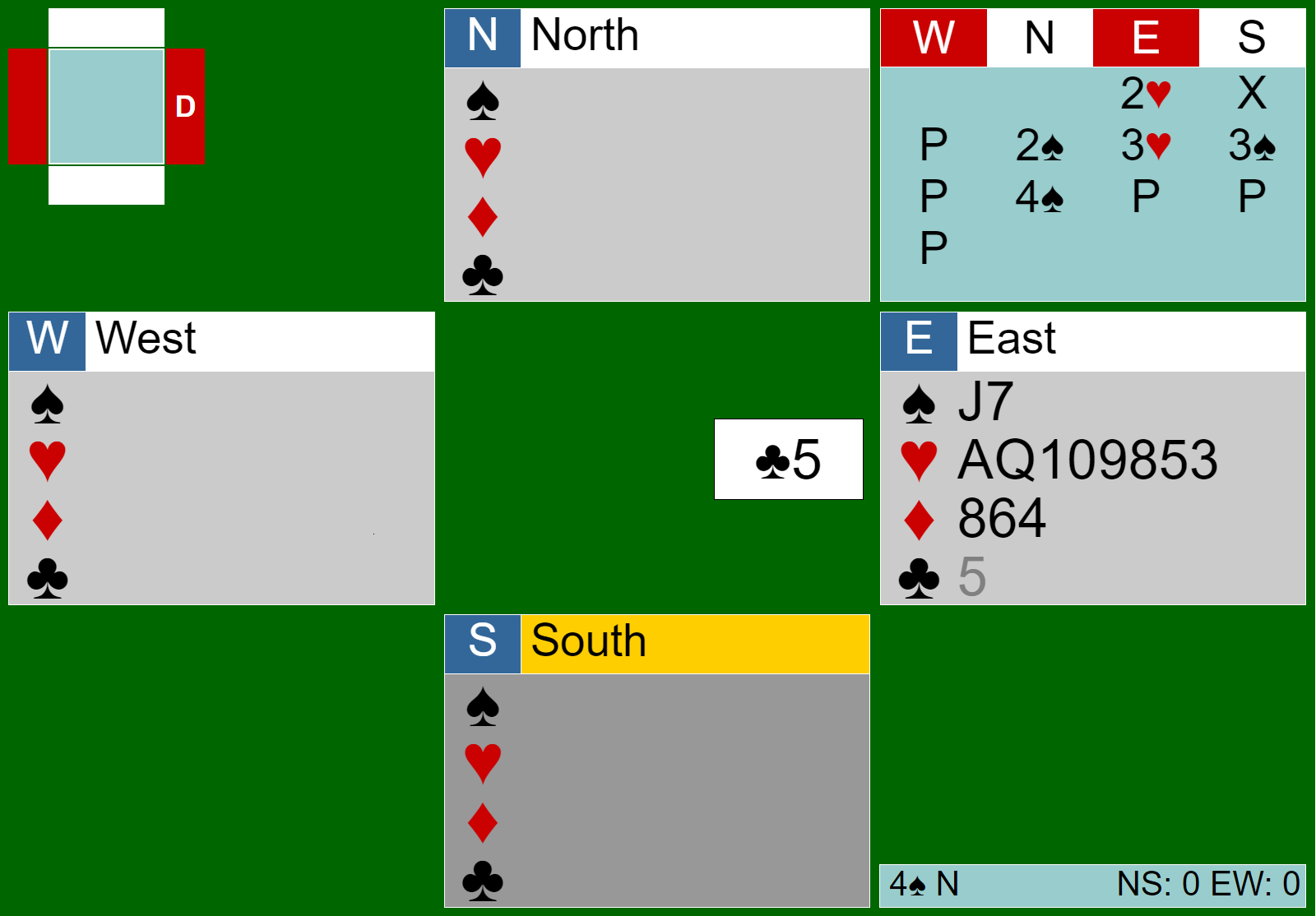 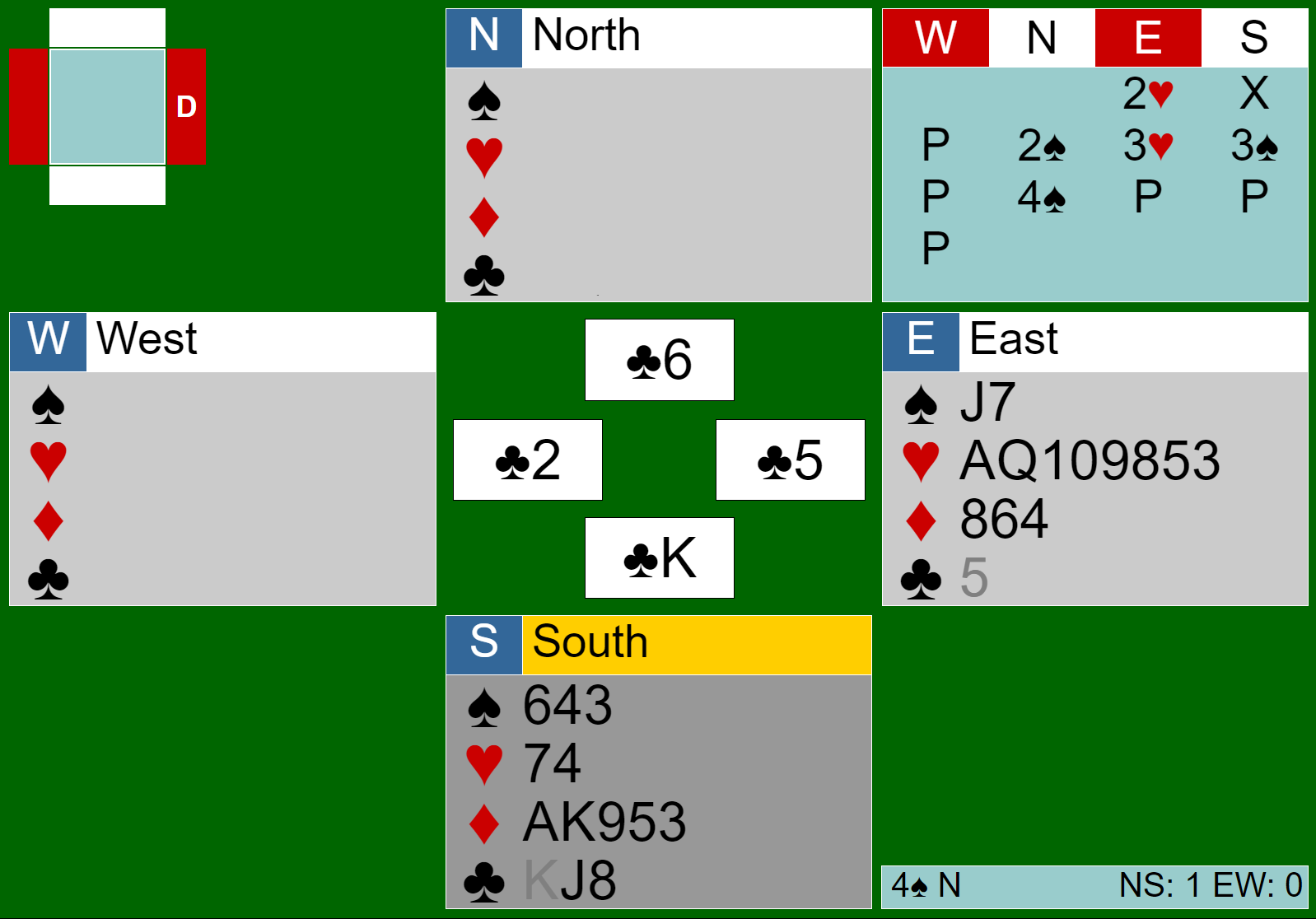 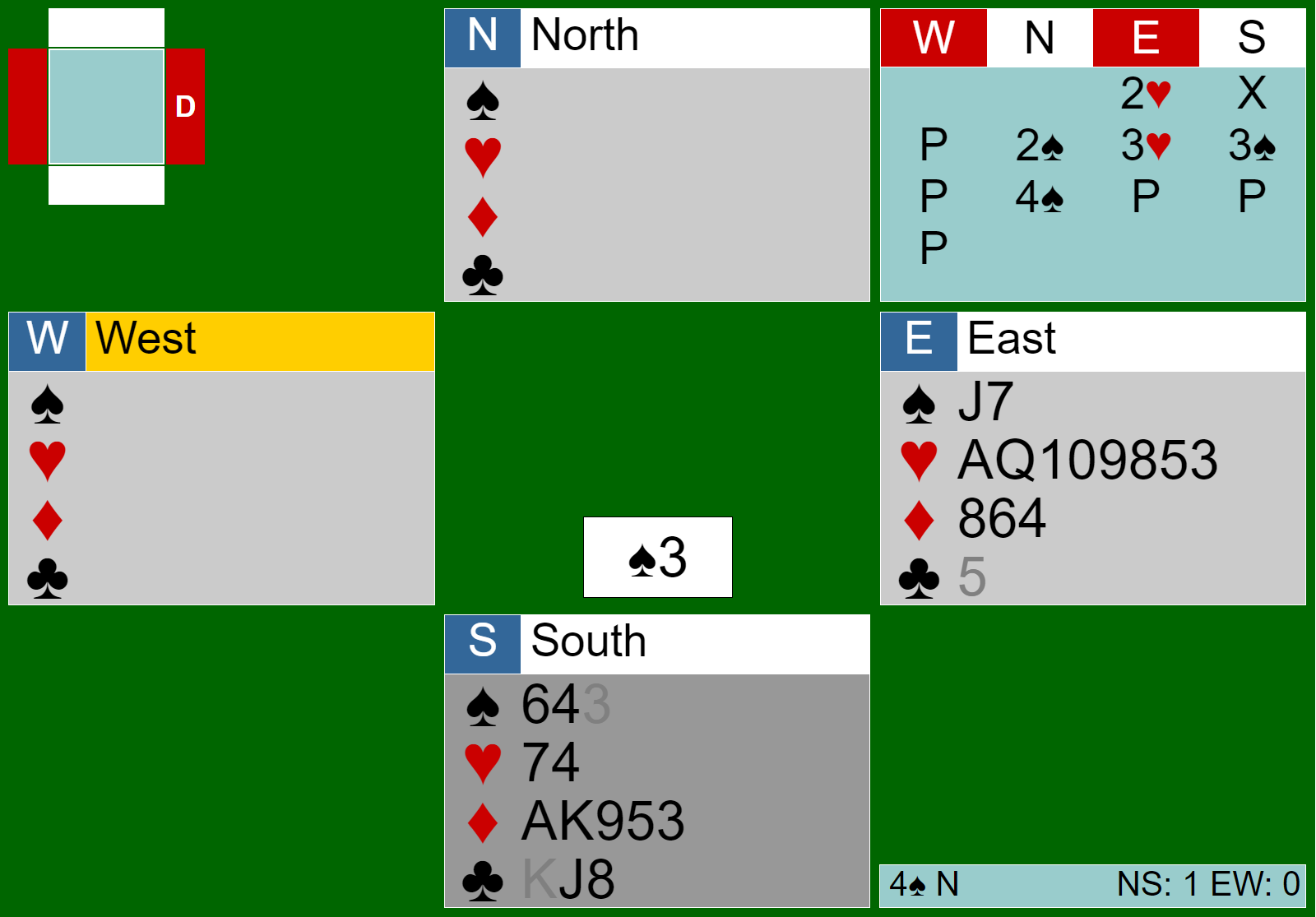 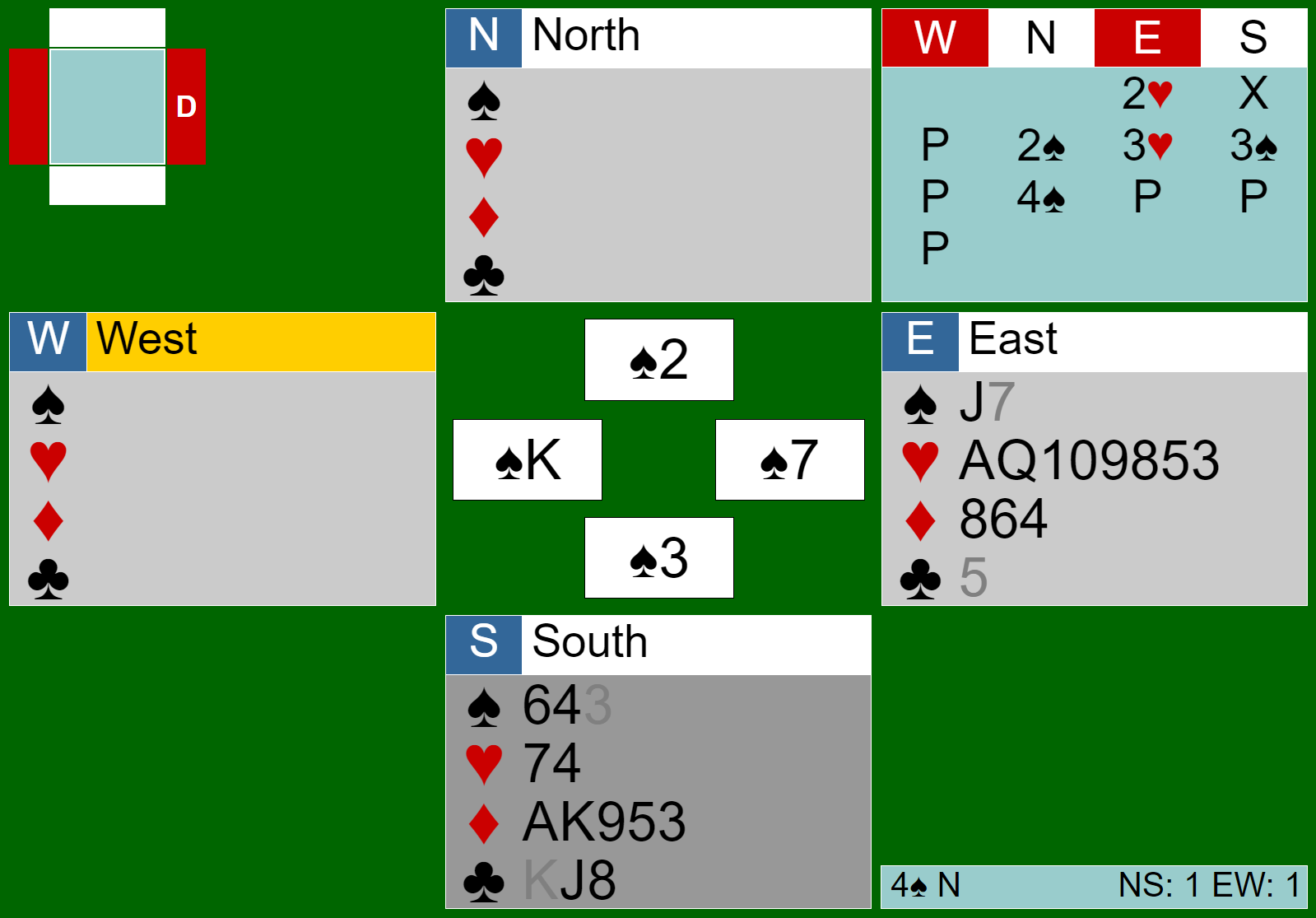 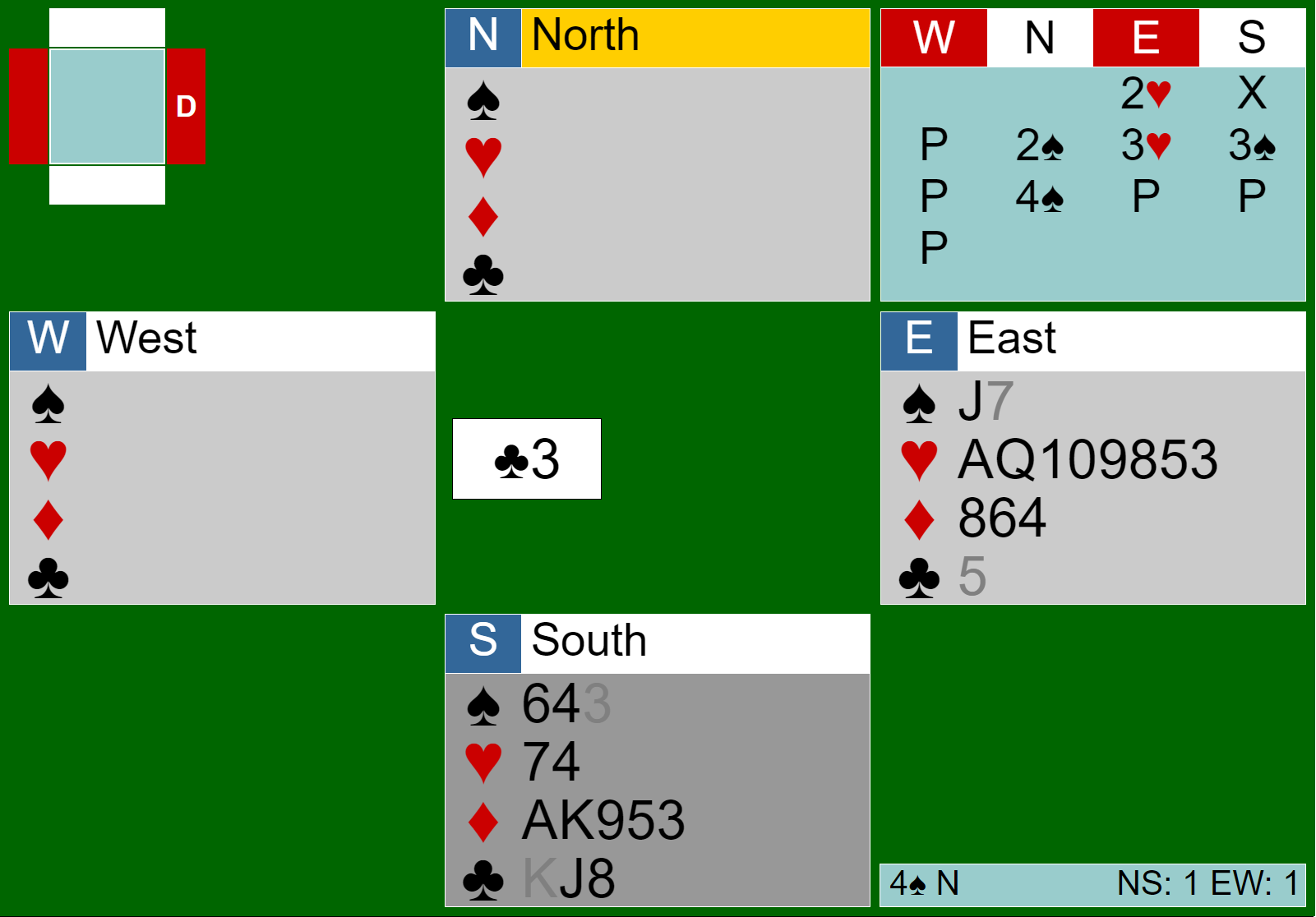 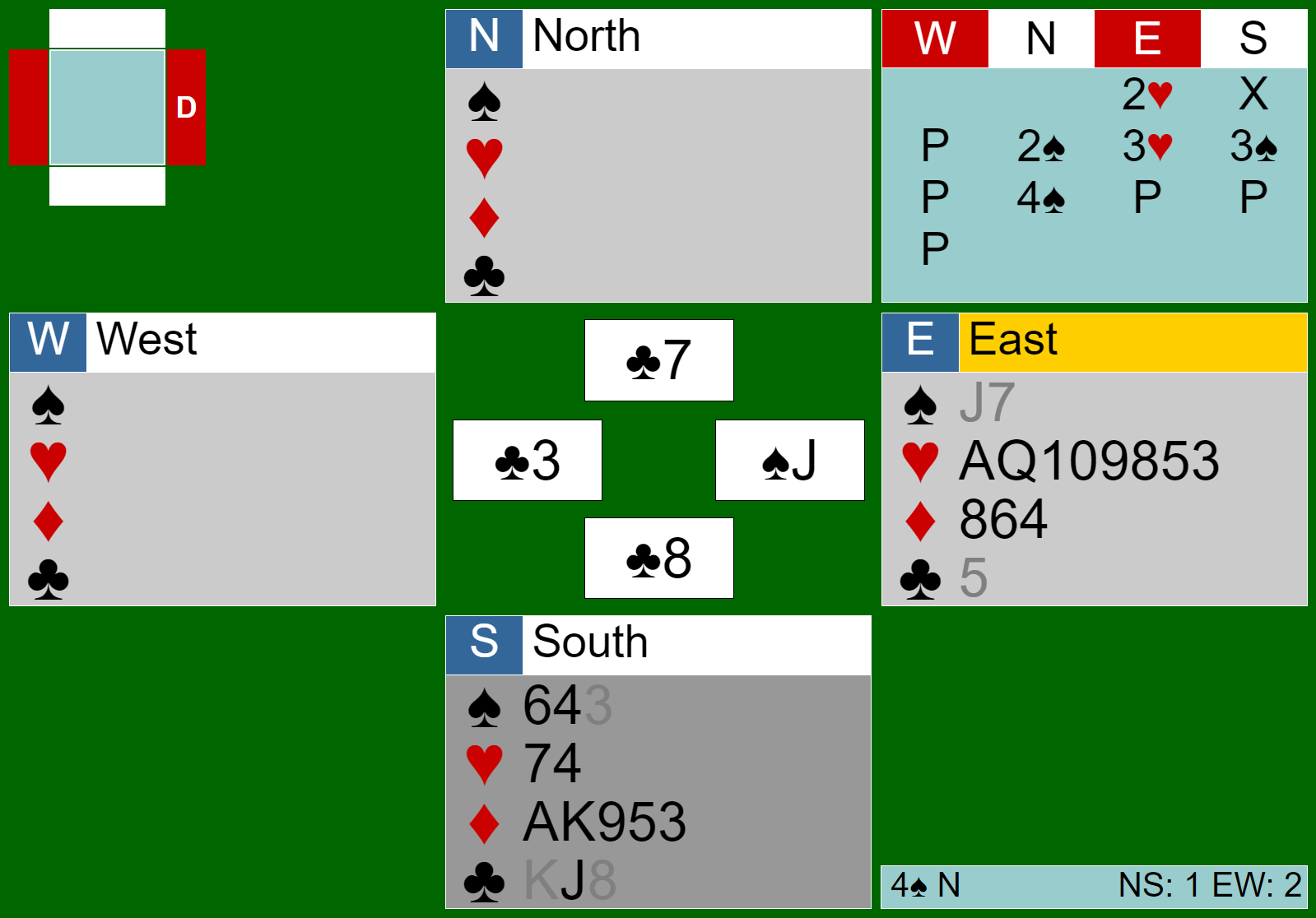 Mój partner jest najlepszym graczem na świecie!
Ale co ma w karcie??
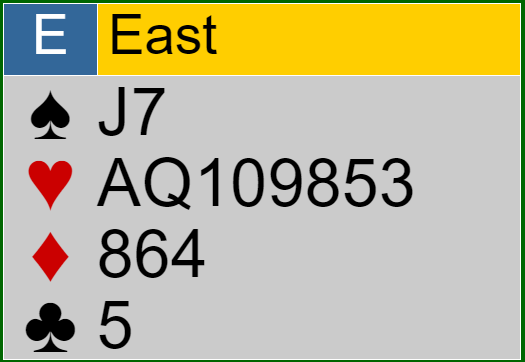 Mój partner jest najlepszym graczem na świecie!
Ale co ma w karcie??
	Jak na razie zagrał:
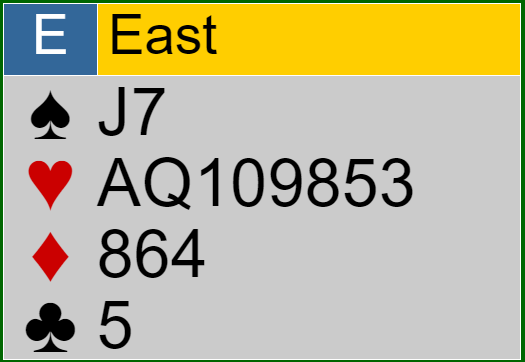 Mój partner jest najlepszym graczem na świecie!
Ale co ma w karcie??
	Jak na razie zagrał:
	2 Trefl
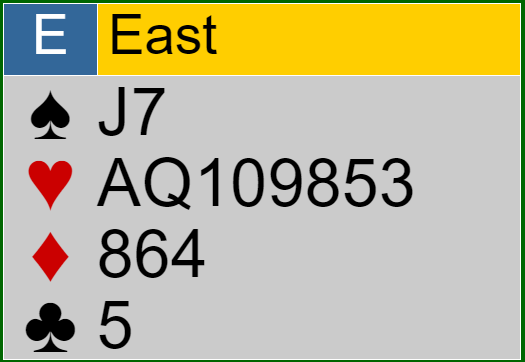 Mój partner jest najlepszym graczem na świecie!
Ale co ma w karcie??
	Jak na razie zagrał:
	2 Trefl
	Król Pik
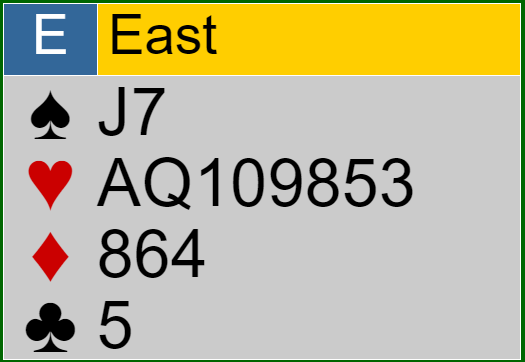 Mój partner jest najlepszym graczem na świecie!
Ale co ma w karcie??
	Jak na razie zagrał:
	2 Trefl
	Król Pik
	3 Trefl
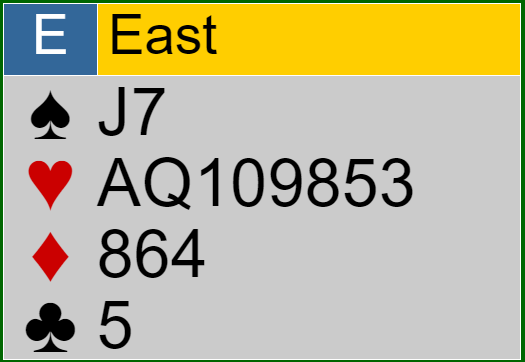 Mój partner jest najlepszym graczem na świecie!
Ale co ma w karcie??
	Jak na razie zagrał:
	2 Trefl
	Król Pik
	3 Trefl

Jakie są pozostałe jego karty?
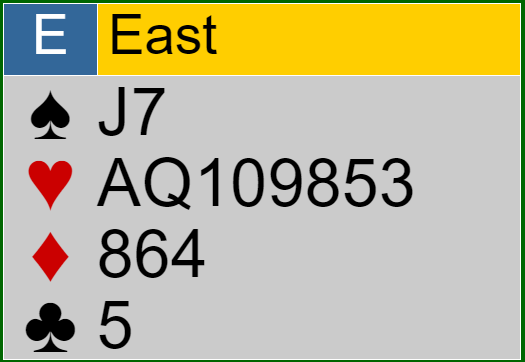 Mój partner jest najlepszym graczem na świecie!
	Jeżeli ma 4 kiery – szukamy nowego partnera, bo ten w licytacji nas nie popierał przez co zginął w męczarniach  , ale nic się złego nie dzieje, gdyż od początku przeciwnik miał renons i nie bierzemy lew kierowych.
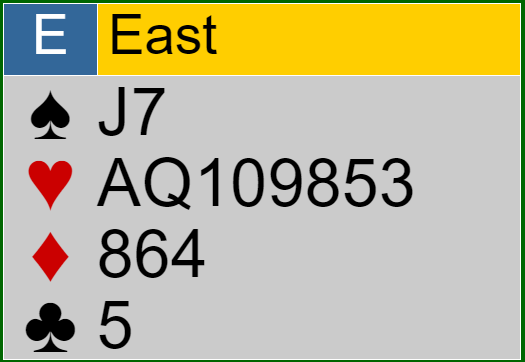 Mój partner jest najlepszym graczem na świecie!
	Jeżeli ma 3 kiery – tak jak poprzednio ;) 
I to nie zależnie czy partner ma Króla czy ma go rozgrywający musimy zagrać Asa Kier, bo jest to lewa kładąca kontrakt i niczego nie psujemy.
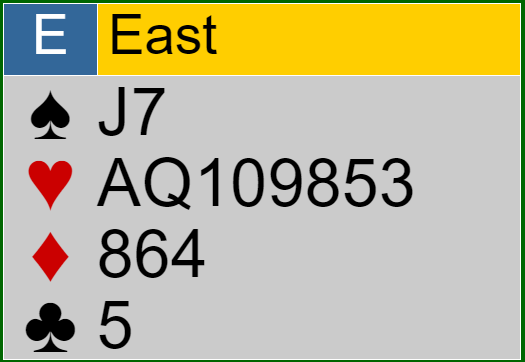 Mój partner jest najlepszym graczem na świecie!
	Jeżeli ma 2 kiery z Królem grają z Asa i ponawiając blotką bierzemy 2 kierowe. 
	Jeżeli ma 2 kiery bez Króla bierzemy kładącego Asa niestety na Króla lewa ucieka, ale kontrakt przegrany.
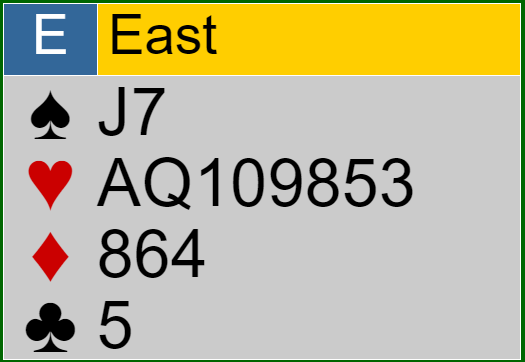 Mój partner jest najlepszym graczem na świecie!
	Jeżeli ma singlowego Króla gramy As, Dama, blotka do przebitki (rozgrywający ma 3 kiery) jeżeli partner poza wiadomym Asem Pik ma jeszcze blotkę atu kładziemy kontrakt -3, jak nie ma jest nadal -2
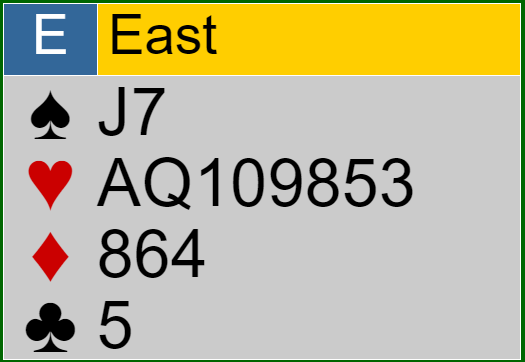 Mój partner jest najlepszym graczem na świecie!
	Jeżeli ma singlową blotkę gramy As, blotka do przebitki. Jeżeli partner ma blotkę atu znowu kontrakt -2, minimum -1
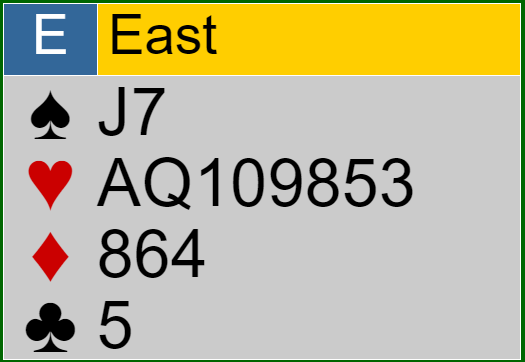 Mój partner jest najlepszym graczem na świecie!
	Jeżeli ma renons Kier gramy As, blotka do przebitki.
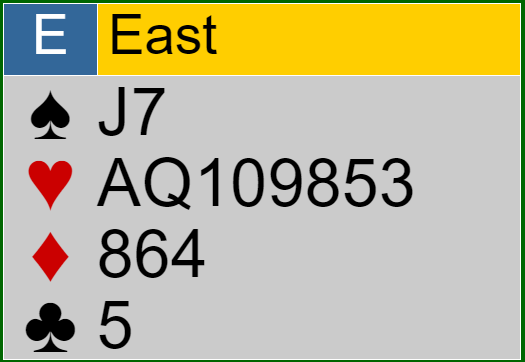 Mój partner jest najlepszym graczem na świecie!
	Partner po 3 pasach pokazał 7 punktów w Pikach więc na wiele więcej nie możemy u niego liczyć.
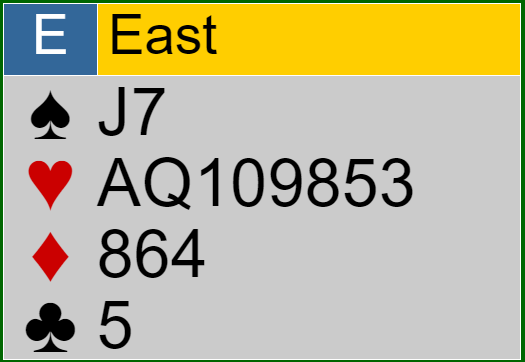 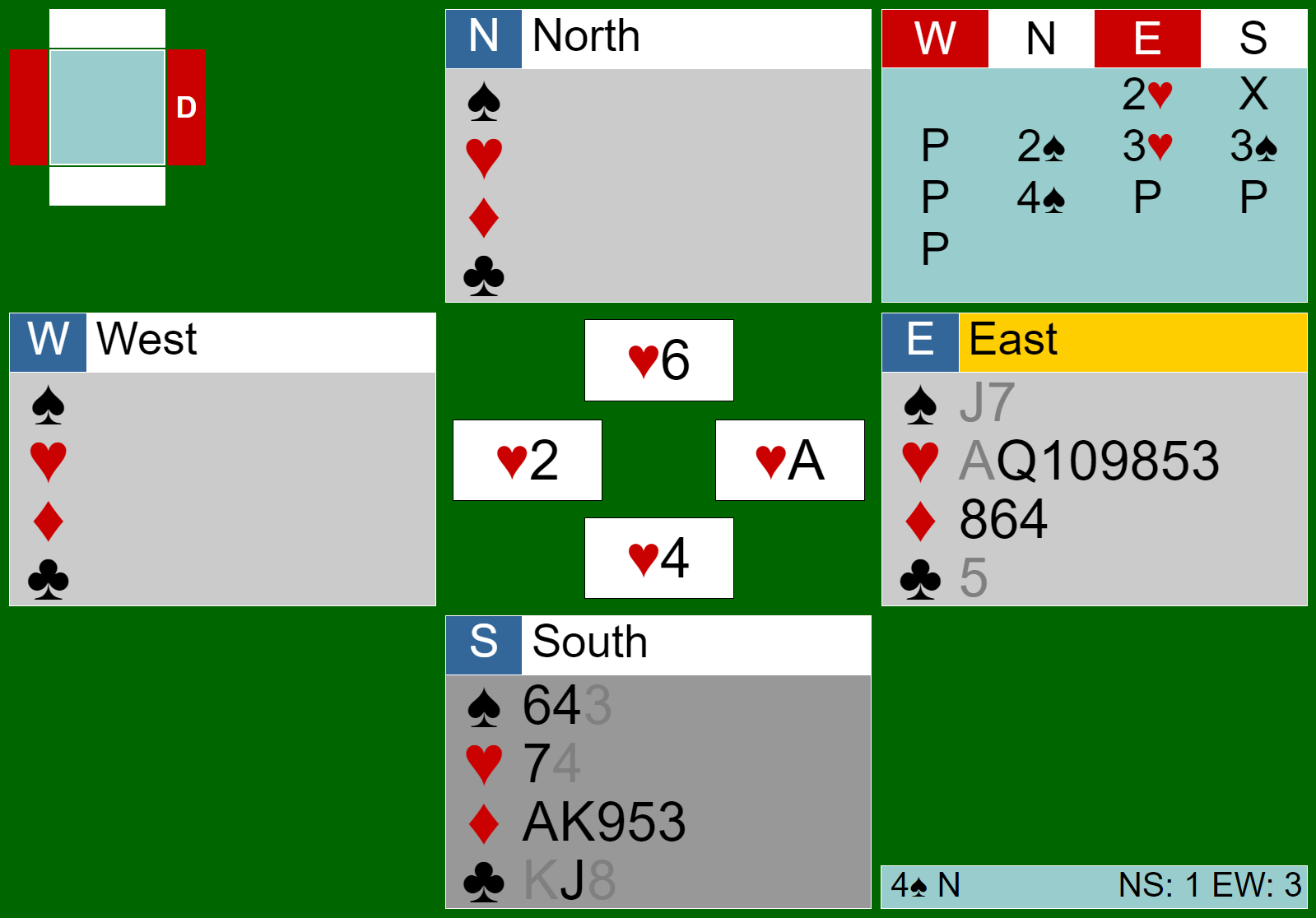 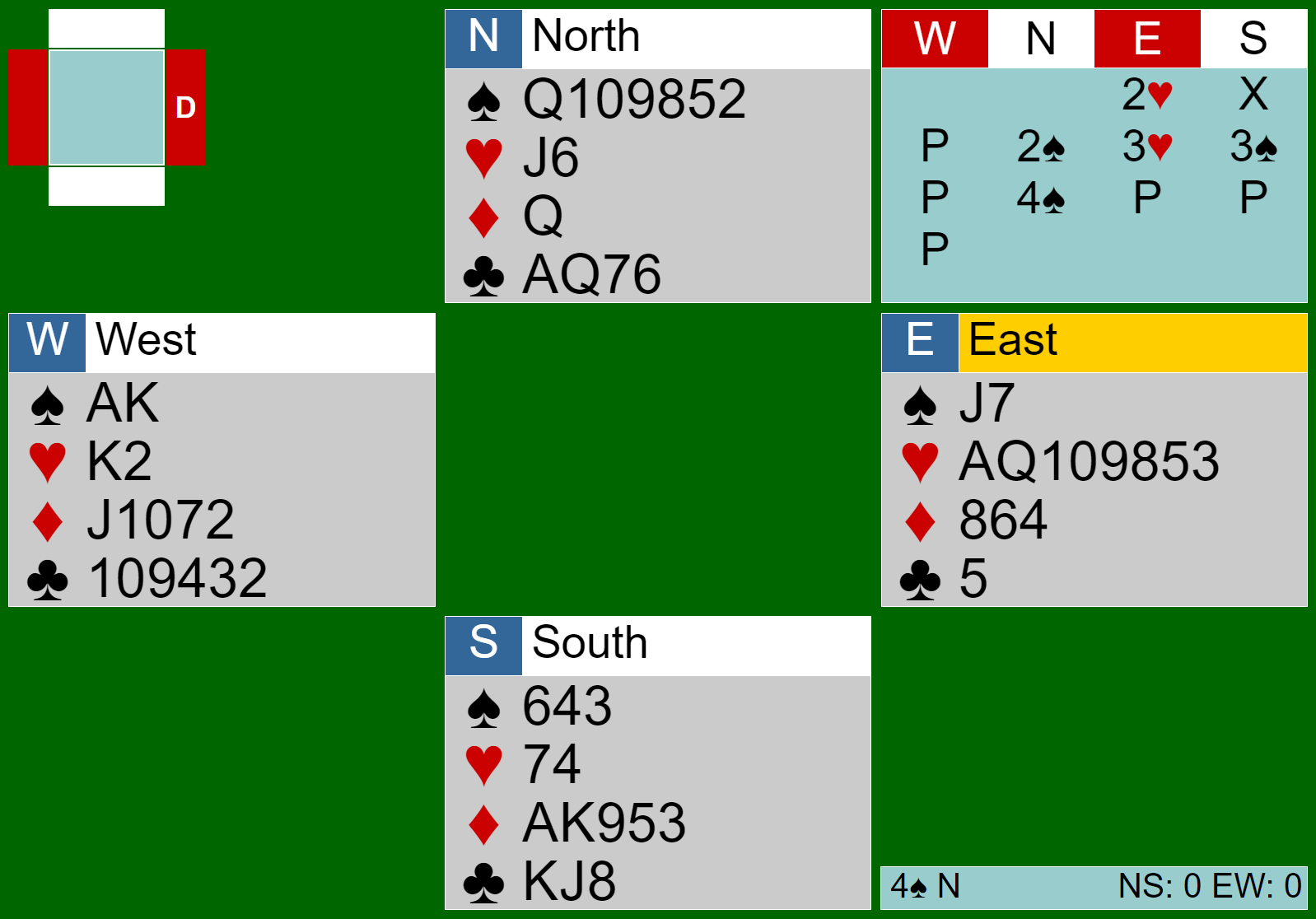 Mój partner jest najlepszym graczem na świecie!
	Wyjście w Karo skutkuje puszczeniem go do ręki, powrotem na stół treflem, zagraniem As, Król Karo i zrzutkami z ręki kierowymi. 
	CO SKUTKUJE WYPUSZCZENIEM KONTRAKTU
Przeciwnik bierze swoje 
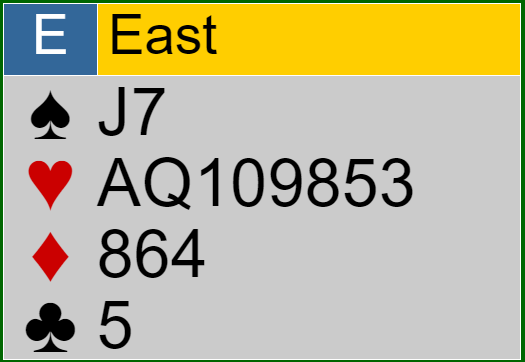 Mój partner jest najlepszym graczem na świecie!
	As kier kładzie kontrakt w 4 z 5 przypadków (gdy podział kierów jest 0-4, 1-3, 2-2, 3-1 – partner-rozgrywający)
Tylko podział 4-0 tego nie robi ale wówczas kontraktu nie da się obalićna Kierach więc jego zagranienie jest błędem i nic nie wyrabiamy przeciwnikowi.
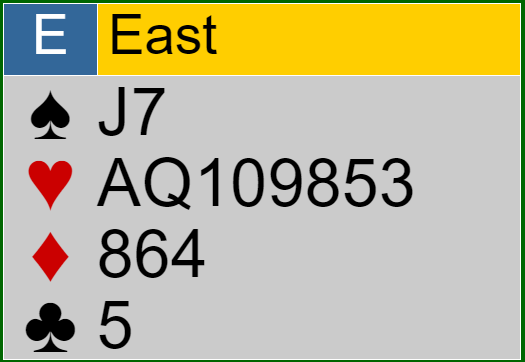